Sommerfeld effect and unitarity
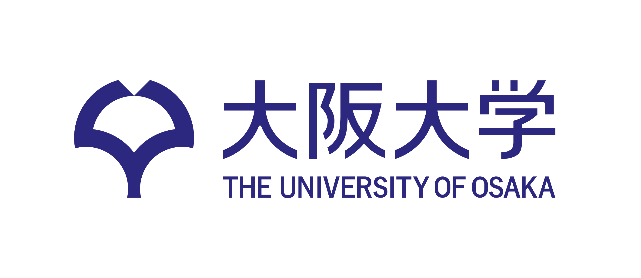 Ryosuke Sato
K. Blum, R. Sato, T. R. Slatyer,	1603.01383, JCAP 06 (2016) 021
A. Parikh, R. Sato, T. R. Slatyer, 2410.18168
2025. 6. 19 @ The Frontier of Particle Physics:
                          Exploring Muons, Quantum Science and the Cosmos
[ 1 / 33 ]
Plan
Dark matter and Sommerfeld effect

Sommerfeld effect and unitarity
[ 2 / 33 ]
Dark matter and its annihilation
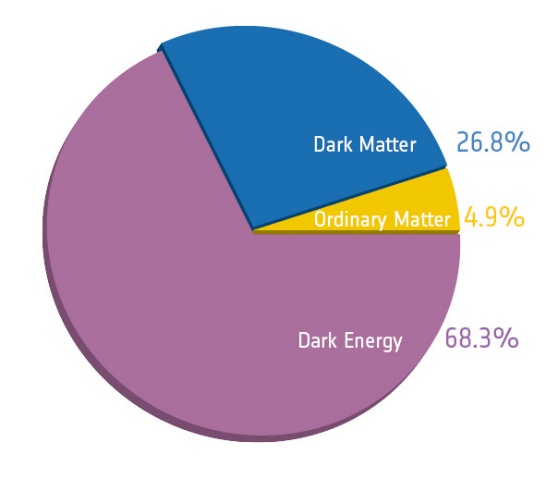 ~ 27% of our current universe is made of dark matter
Many evidences but only through gravitational effects.
Dark Matter could have some interaction with SM particles :
[ Planck collaboration]
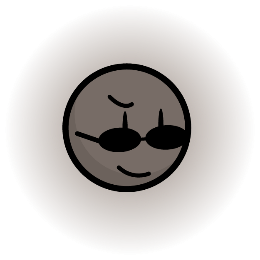 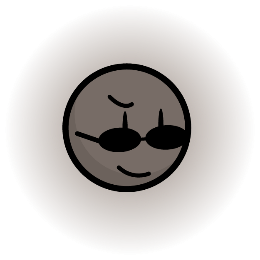 Dark matter
Dark matter
DM annihilation
DM pair creation
SM particle
SM particle
Elastic scattering w/ SM particles
[ 3 / 33 ]
Dark matter annihilation cross section
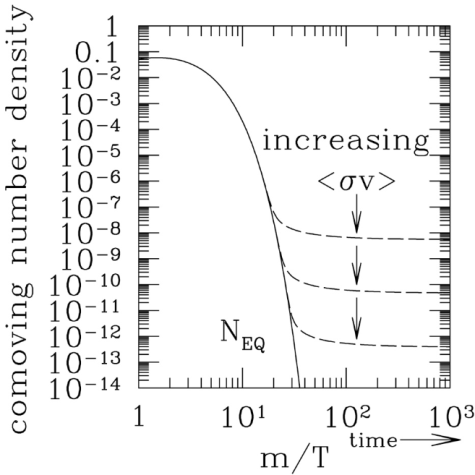 Freeze-out scenario
Relic abundance today
→
Indirect detection
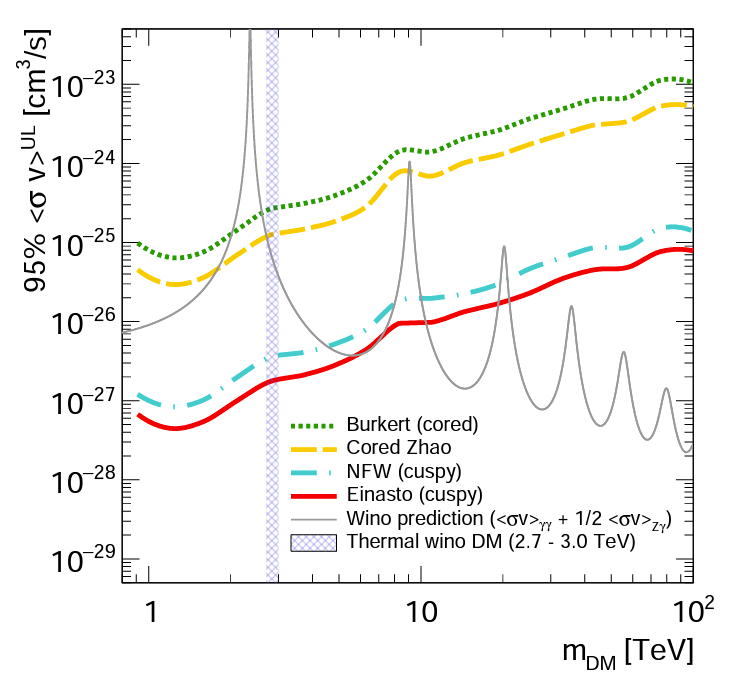 High energy cosmic ray from DM annihilation
DM
DM
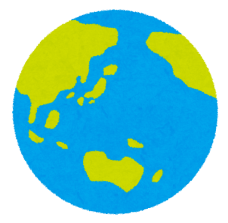 [MAGIC, 2212.10527]
…
[ 4 / 33 ]
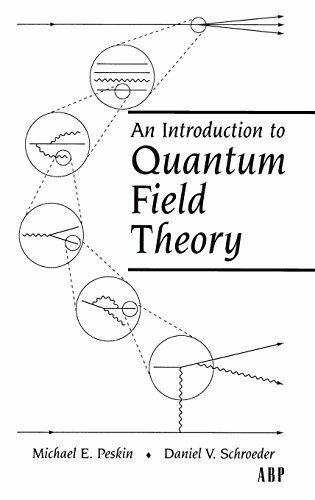 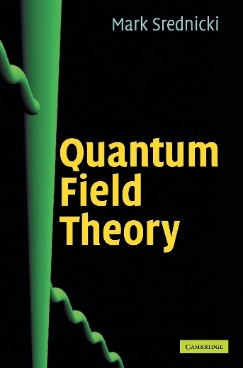 SM
DM
DM
SM
etc…
Typical example (higgs portal) :
[ 5 / 33 ]
if dark matter couples to a light force mediator boson
SM
DM
+
+    …
+
DM
SM
Wino / Higgsino dark matter
SU(2) 5-plet dark matter
…
ex)
Sommerfeld effect
[Sommerfeld (1931)]
[Hisano, Matsumoto, Nojiri (2003)]
[ 6 / 33 ]
Strategy
[Blum, Sato, Slatyer (2016)] [Parikh, Sato, Slatyer (2024)]
See also [Agrawal, Parikh, Reece (2020)]
We are interested in DM annihilation at non-relativistic regime.
Schroedinger equation provides effective description!
complex
Annihilation etc.
real
Exchange of light boson(s)
ex)
[ 7 / 33 ]
How to calculate DM annihilation
[Blum, Sato, Slatyer (2016)] [Parikh, Sato, Slatyer (2024)]
Two body scattering problem (à la undergrad quantum mechanics)
with
Flux of probability
“Non-conservation” of probability
[ 8 / 33 ]
How to calculate DM annihilation
[Blum, Sato, Slatyer (2016)] [Parikh, Sato, Slatyer (2024)]
Two body scattering problem (à la undergrad quantum mechanics)
with
Flux of incoming wave
Definition of cross section
Rate of annihilation
[ 9 / 33 ]
How to calculate DM annihilation
[Blum, Sato, Slatyer (2016)] [Parikh, Sato, Slatyer (2024)]
Two body scattering problem (à la undergrad quantum mechanics)
with
Annihilation cross section
[ 10 / 33 ]
How to calculate DM annihilation
[Blum, Sato, Slatyer (2016)] [Parikh, Sato, Slatyer (2024)]
(a.k.a. Distorted Wave Born Approximation)
s. t.
s-wave case:
Enhancement factor
[ 11 / 33 ]
How to calculate DM annihilation
[Blum, Sato, Slatyer (2016)] [Parikh, Sato, Slatyer (2024)]
(a.k.a. Distorted Wave Born Approximation)
s. t.
s-wave case:
[Hisano, Matsumoto, Nojiri (2002)]
[Arkani-hamed, Finkbeiner, Slatyer, Weiner (2008)]
etc
Enhancement factor
Annihilation cross section
w/o long-range force
[ 12 / 33 ]
Sommerfeld factor
Bohr radius :
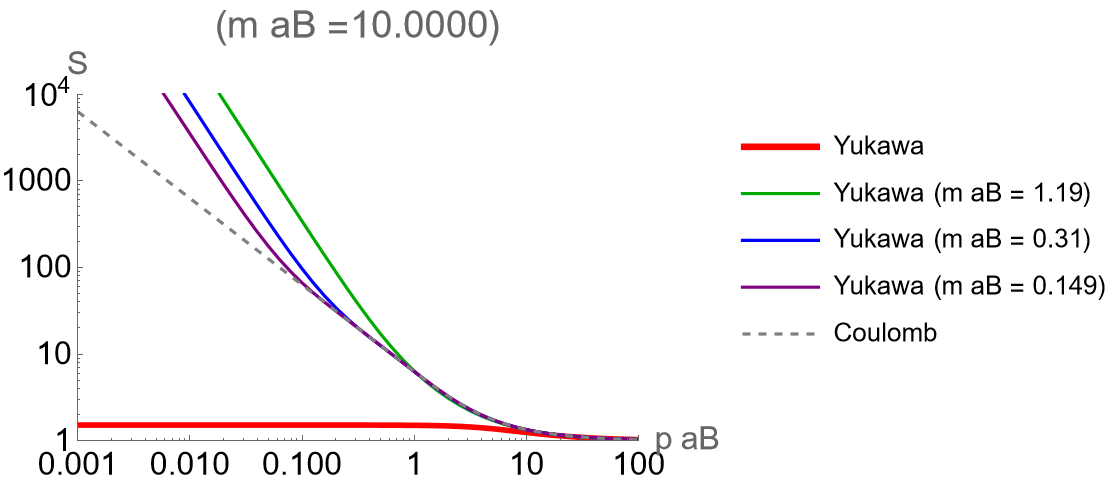 [ 13 / 33 ]
Sommerfeld factor
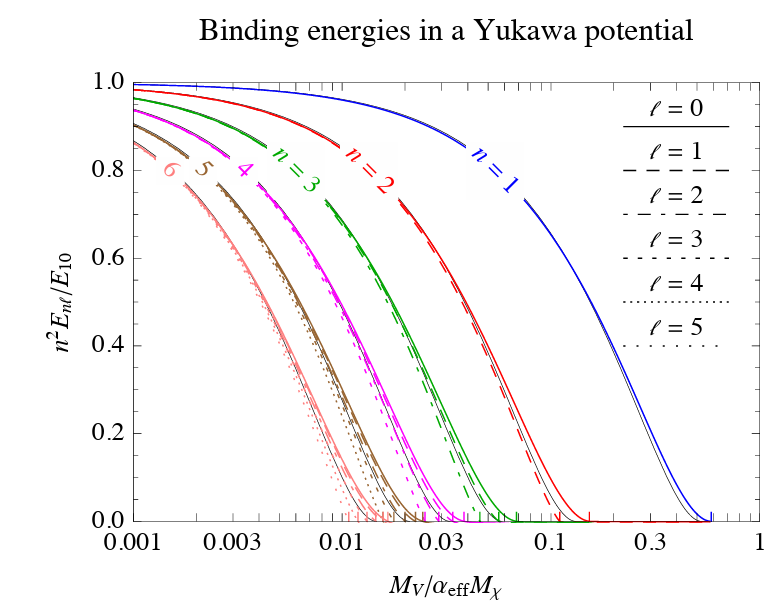 Bohr radius :
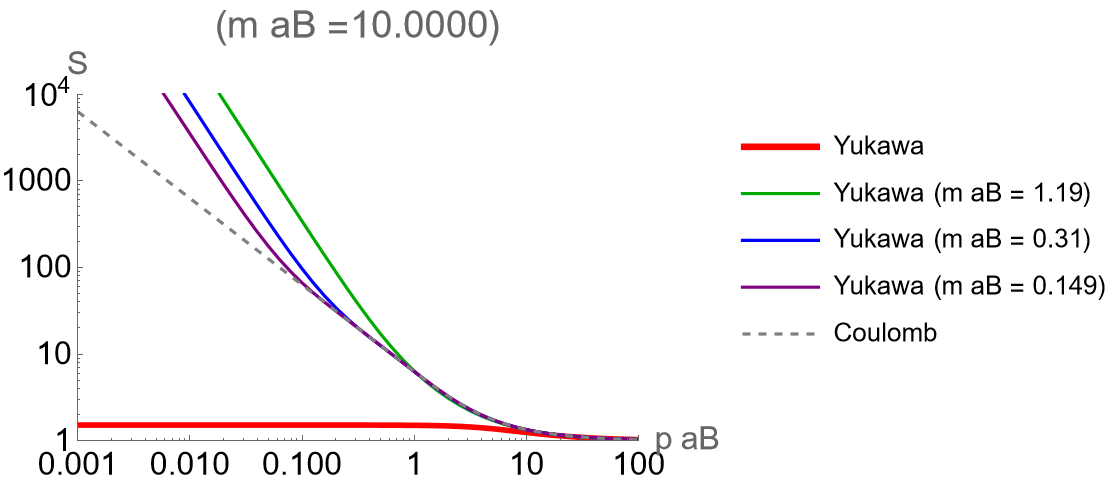 Taken from [Mitridate, Redi, Smirnov, Strumia (2017)]
[ 14 / 33 ]
Wino / Higgsino DM in SUSY
Dashed lines : 	usual perturbative calculation   (w/o Sommerfeld effect)
Colored curves : 	non-perturbative calculation	   (w/ Sommerfeld effect)
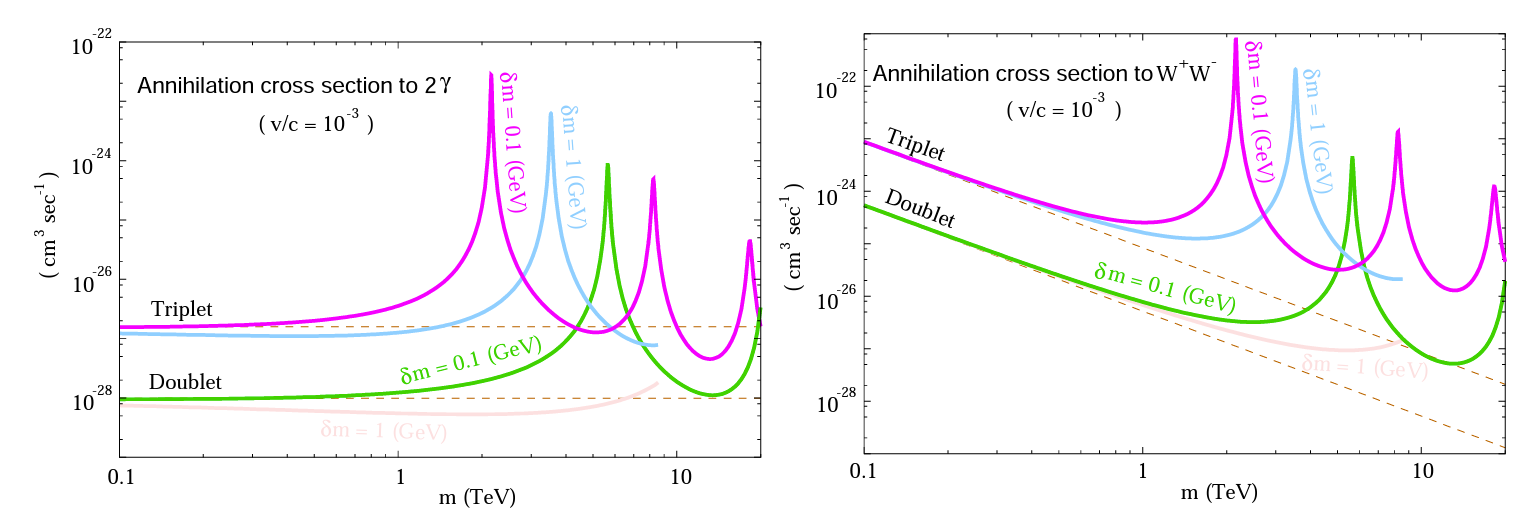 [Hisano, Matsumoto, Nojiri (2003)]
Huge difference!
[ 15 / 33 ]
Plan
Dark matter and Sommerfeld effect

Sommerfeld effect and unitarity
[ 16 / 33 ]
Unitarity bound?
LO cross section :
Enhancement factor :
[Griest, Kamionkowski (1992)]
[Landau-Lifshits’s textbook]
Unitarity bound on s-wave :
Problematic situations
(for s-wave)
[ 17 / 33 ]
Unitarity bound?
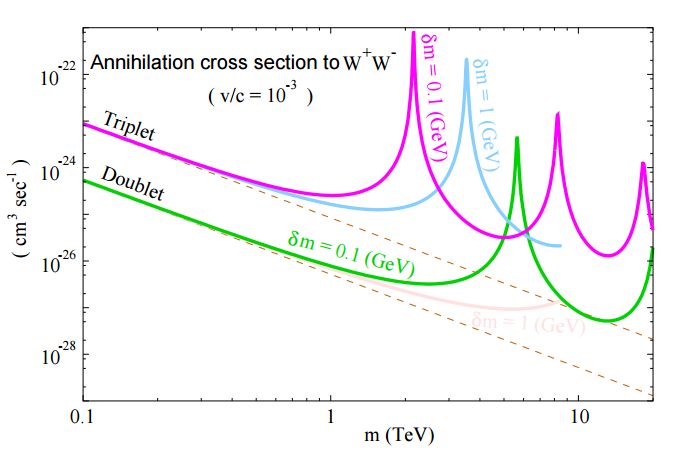 Wino / Higgisno :
LO cross section :
Enhancement factor :
Yukawa potential :
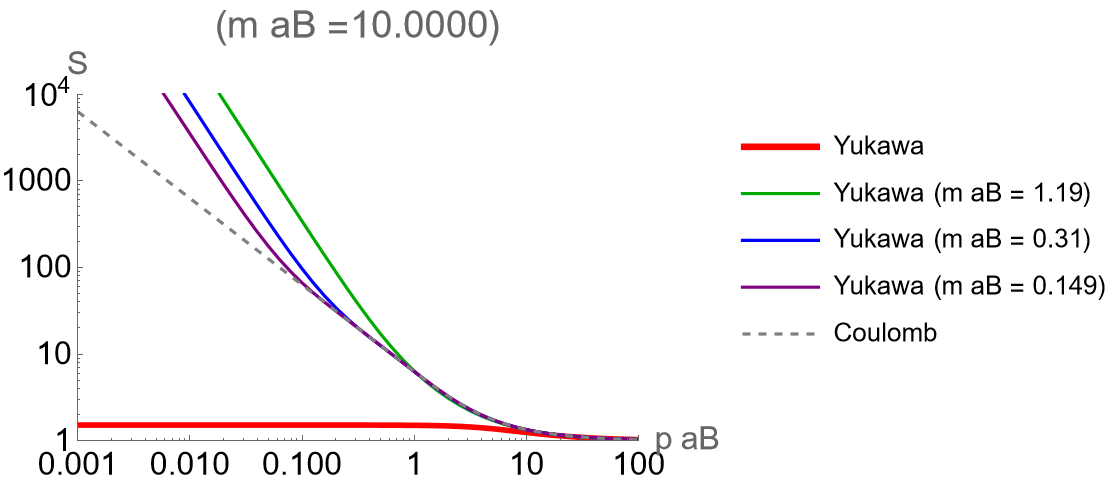 [Griest, Kamionkowski (1992)]
[Landau-Lifshits’s textbook]
Unitarity bound on s-wave :
Problematic situations
(for s-wave)
[ 18 / 33 ]
Unitarity bound vs. zero-energy resonance
Annihilation cross section on zero-energy resonance
(for s-wave)
violates 
unitarity bound
at small p
Partial wave expansion in two body scattering
with
Annihilation cross section
[ 19 / 33 ]
Need to solve Schroedinger eq, seriously
Going back to cross section formula…
(a.k.a. Distorted Wave Born Approximation)
s. t.
[ 20 / 33 ]
Need to solve Schroedinger eq, seriously
Diagramatic interpretation
SM
DM
+
+    …
+
DM
SM
SM
DM
+
+    …
+
DM
SM
+    …
+    …
+    …
[ 21 / 33 ]
S-matrix from Schroedinger eq.
What we need:
Schroedinger eq.
complex
real
[ 22 / 33 ]
Straightforward (but lengthy) calculation
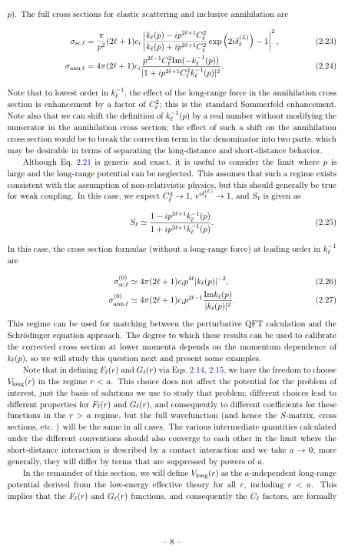 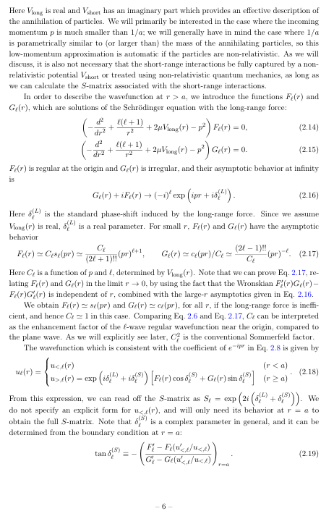 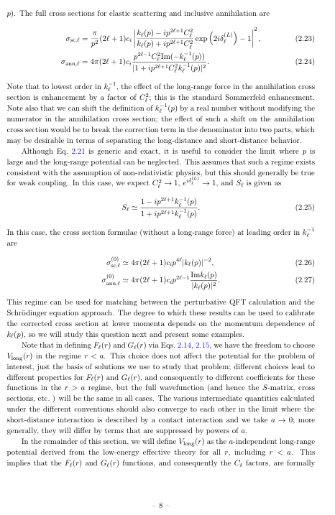 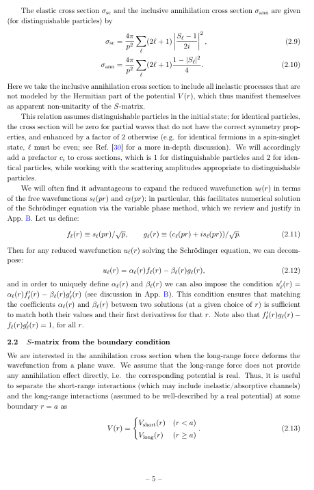 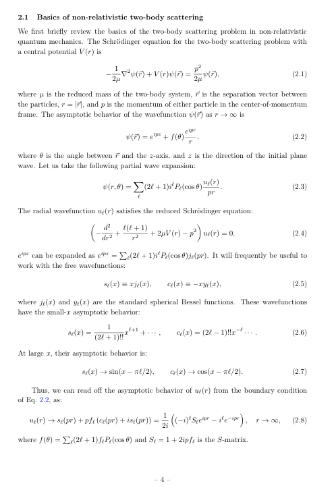 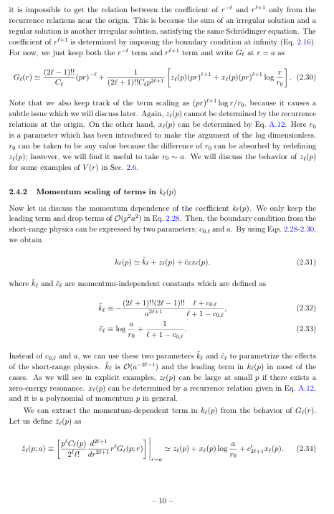 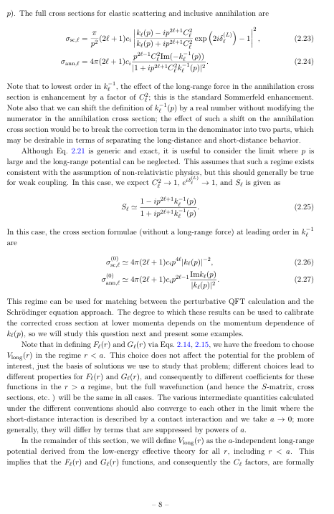 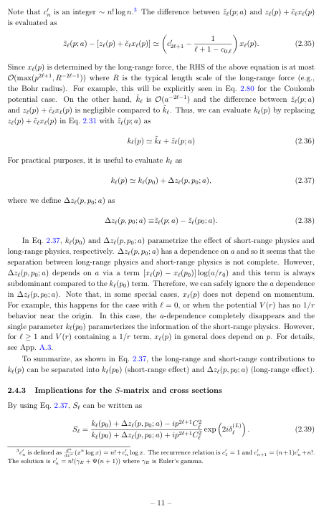 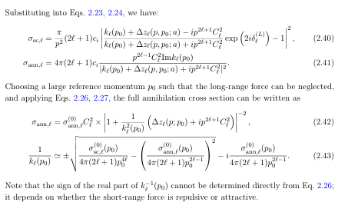 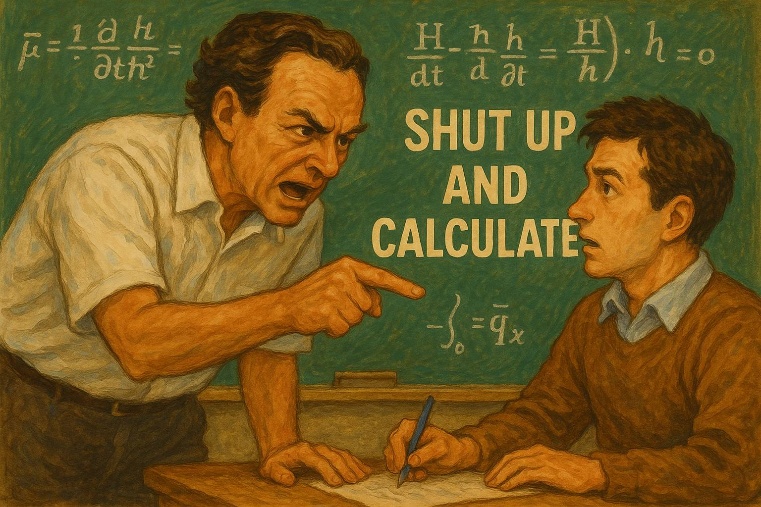 [ 23 / 33 ]
S-matrix
Phase-shift
by long-range force
Relevant part for annihilation
a single complex parameter :
Three real functions :
[ 24 / 33 ]
S-matrix
Phase-shift
by long-range force
Relevant part for annihilation
Annihilation cross section :
Unitarity bound✓
[ 25 / 33 ]
S-matrix
Phase-shift
by long-range force
Relevant part for annihilation
Annihilation cross section :
Unitarity bound✓
[ 26 / 33 ]
S-matrix
Phase-shift
by long-range force
Relevant part for annihilation
Annihilation cross section :
Unitarity bound✓
Conventional
Sommerfeld factor
Annihilation cross section
w/o long-range force
Correction factor
[ 27 / 33 ]
Examples
[Parikh, Sato, Slatyer (2024)]
Spherical well potential
D-wave
S-wave
P-wave
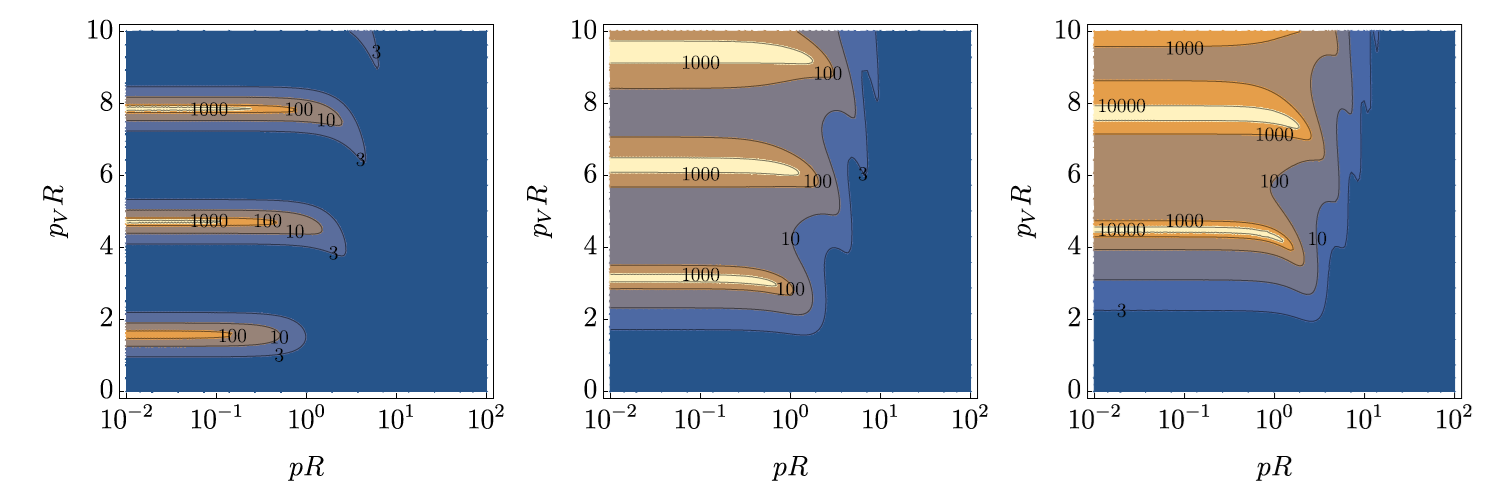 Effective range
momentum
[ 28 / 33 ]
Examples
[Parikh, Sato, Slatyer (2024)]
Spherical well potential
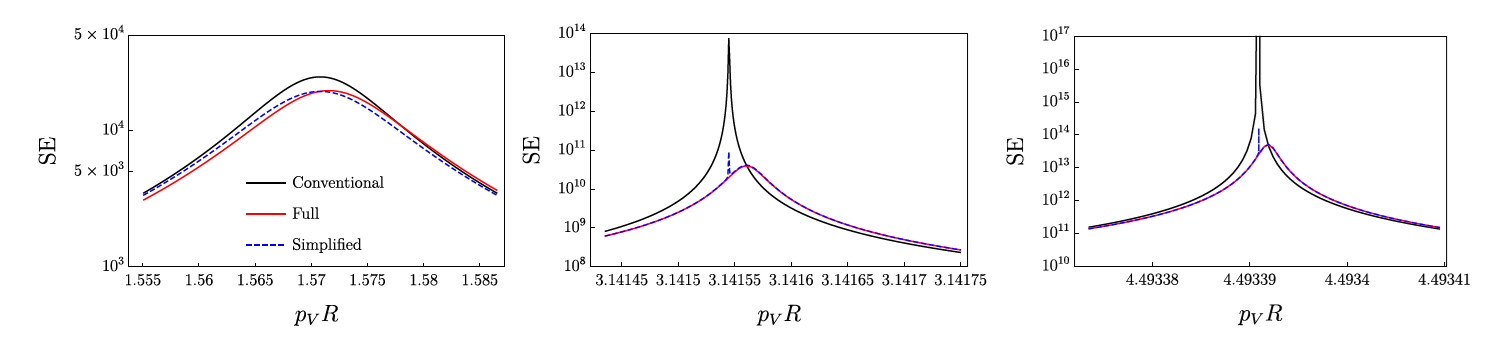 Enhancement factor
Effective range
[ 29 / 33 ]
Examples
[Blum, Sato, Slatyer (2016)]
Hulthen potential :
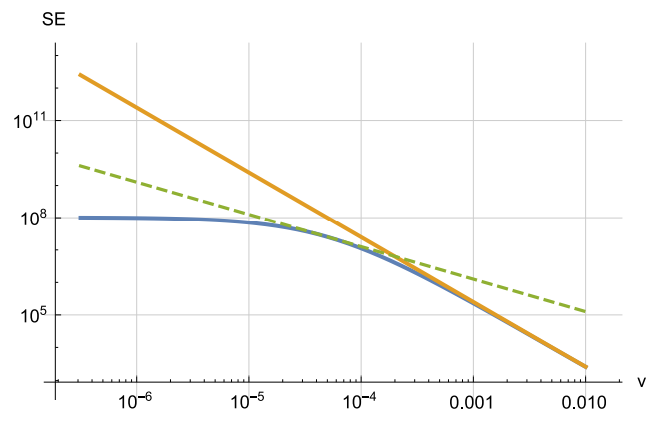 Yellow : usual formula
Blue : our formula
Green dotted : Unitarity bound
[ 30 / 33 ]
Examples
[Parikh, Sato, Slatyer (2024)]
Wino
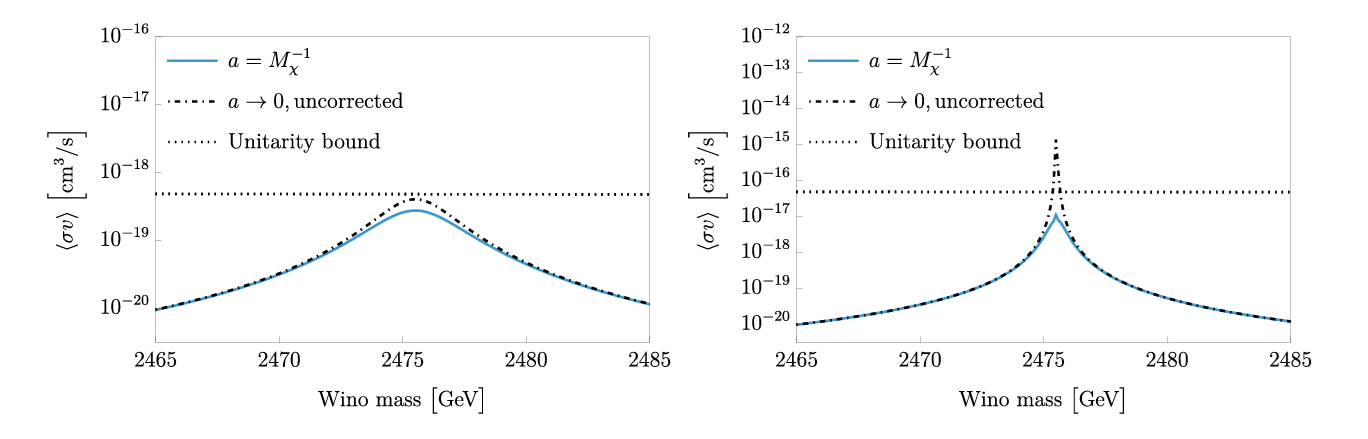 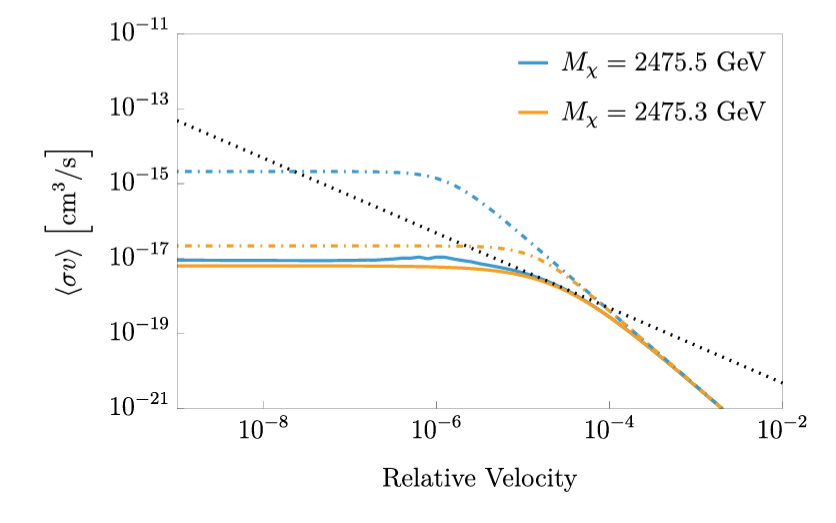 [ 31 / 33 ]
Examples
[Parikh, Sato, Slatyer (2024)]
Wino
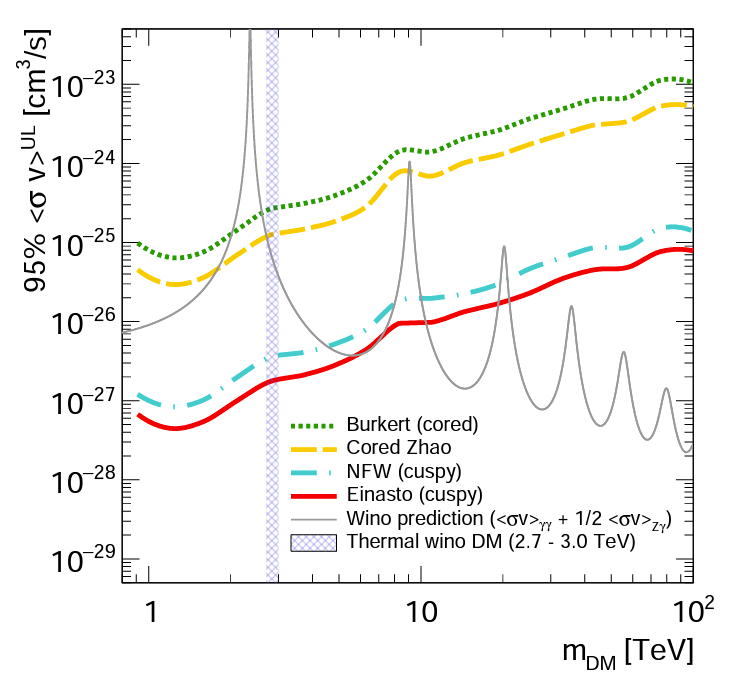 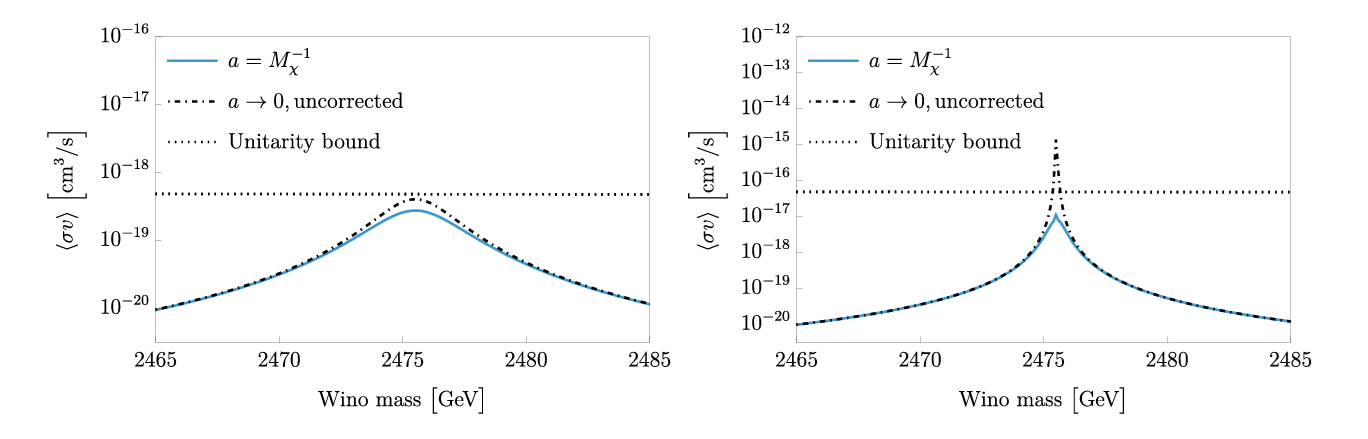 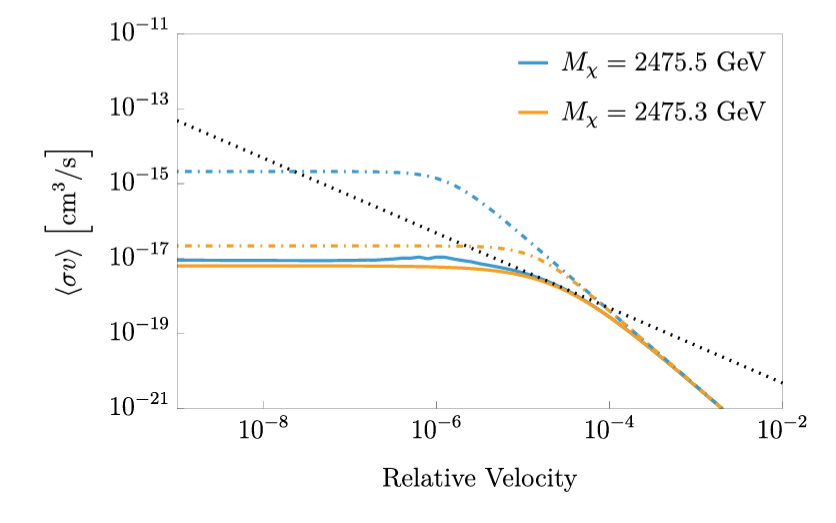 [MAGIC, 2212.10527]
[ 32 / 33 ]
Summary & Outlook
Annihilation cross section is important for DM phenomenology

Schroedinger equation can treat long-range force by a light mediator

The effect of annihilation can be treated as potential with complex coefficient

This formulation is consistent with unitarty of QM.

Can be relevant for large LO annihilation cross section (higher mass)
[ 33 / 33 ]
Backup
[ 34 ]
Wave function w/ long-range force
Leading term
Sizable in some cases
(basically) leading term
On zero energy resonance,
See also [Kamada, Kuwahara, Patel (2023)]
[ 35 ]
Resonant points
(zero energy resonance   :   bound state with zero binding energy)
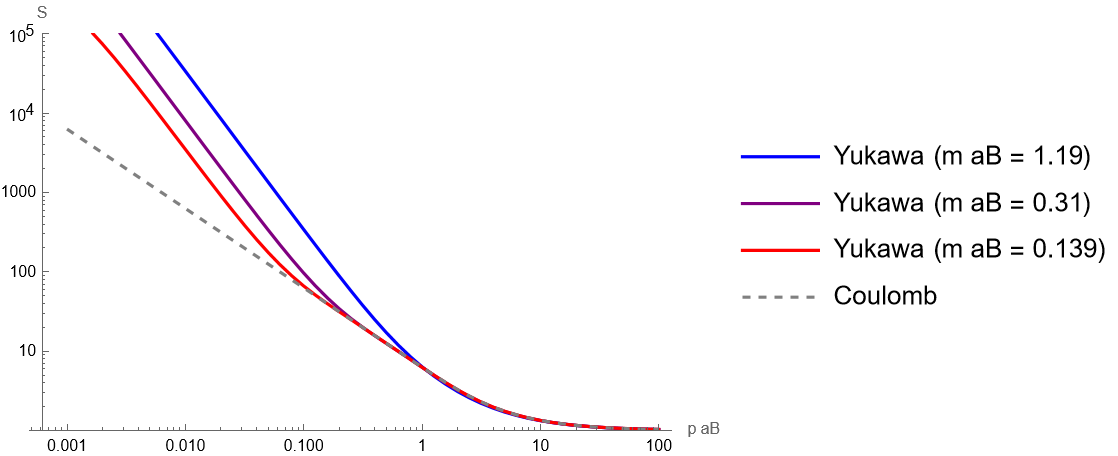 [ 36 ]
Zero energy resonance
Boundary cond.
Schroedinger eq
→
→
[ 37 ]
Solution of Schroedinger eq.
[Blum, Sato, Slatyer (2016)]
[Parikh, Sato, Slatyer (2024)]
Schroedinger equation:
complex
real
[ 38 ]
Solution of Schroedinger eq.
[Blum, Sato, Slatyer (2016)]
[Parikh, Sato, Slatyer (2024)]
Schroedinger equation:
complex
real
&
[ 39 ]
Solution of Schroedinger eq.
[Blum, Sato, Slatyer (2016)]
[Parikh, Sato, Slatyer (2024)]
Schroedinger equation:
complex
real
[ 40 ]
Solution of Schroedinger eq.
[Blum, Sato, Slatyer (2016)]
[Parikh, Sato, Slatyer (2024)]
Schroedinger equation:
complex
real
Outgoing wave
Incoming wave
[ 41 ]
Solution of Schroedinger eq.
[Blum, Sato, Slatyer (2016)]
[Parikh, Sato, Slatyer (2024)]
Schroedinger equation:
complex
real
Outgoing wave
Incoming wave
[ 42 ]
S-matrix
[Blum, Sato, Slatyer (2016)]
[Parikh, Sato, Slatyer (2024)]
Outgoing wave
Incoming wave
[ 43 ]
S-matrix
[Blum, Sato, Slatyer (2016)]
[Parikh, Sato, Slatyer (2024)]
Outgoing wave
Incoming wave
[ 44 ]
S-matrix
[Blum, Sato, Slatyer (2016)]
[Parikh, Sato, Slatyer (2024)]
Outgoing wave
Incoming wave
[ 45 ]
S-matrix
[Blum, Sato, Slatyer (2016)]
[Parikh, Sato, Slatyer (2024)]
Outgoing wave
Incoming wave
[ 46 ]
S-matrix
[Blum, Sato, Slatyer (2016)]
[Parikh, Sato, Slatyer (2024)]
Outgoing wave
Incoming wave
[ 47 ]
S-matrix
[Blum, Sato, Slatyer (2016)]
[Parikh, Sato, Slatyer (2024)]
[ 48 ]
S-matrix
[Blum, Sato, Slatyer (2016)]
[Parikh, Sato, Slatyer (2024)]
[ 49 ]
S-matrix
[Blum, Sato, Slatyer (2016)]
[Parikh, Sato, Slatyer (2024)]
[ 50 ]
S-matrix
[Blum, Sato, Slatyer (2016)]
[Parikh, Sato, Slatyer (2024)]
[ 51 ]
S-matrix
[Blum, Sato, Slatyer (2016)]
[Parikh, Sato, Slatyer (2024)]
[ 52 ]
S-matrix
[Blum, Sato, Slatyer (2016)] [Parikh, Sato, Slatyer (2024)]
[ 53 ]
S-matrix
[Blum, Sato, Slatyer (2016)] [Parikh, Sato, Slatyer (2024)]
[ 54 ]
S-matrix
[Blum, Sato, Slatyer (2016)] [Parikh, Sato, Slatyer (2024)]
Leading term
Sizable in some cases
(basically) leading term
[ 55 ]
S-matrix
[Blum, Sato, Slatyer (2016)] [Parikh, Sato, Slatyer (2024)]
Leading term
Sizable in some cases
(basically) leading term
(basically)
Leading term
Sizable in some cases
[ 56 ]
SE for Spherical-well potential
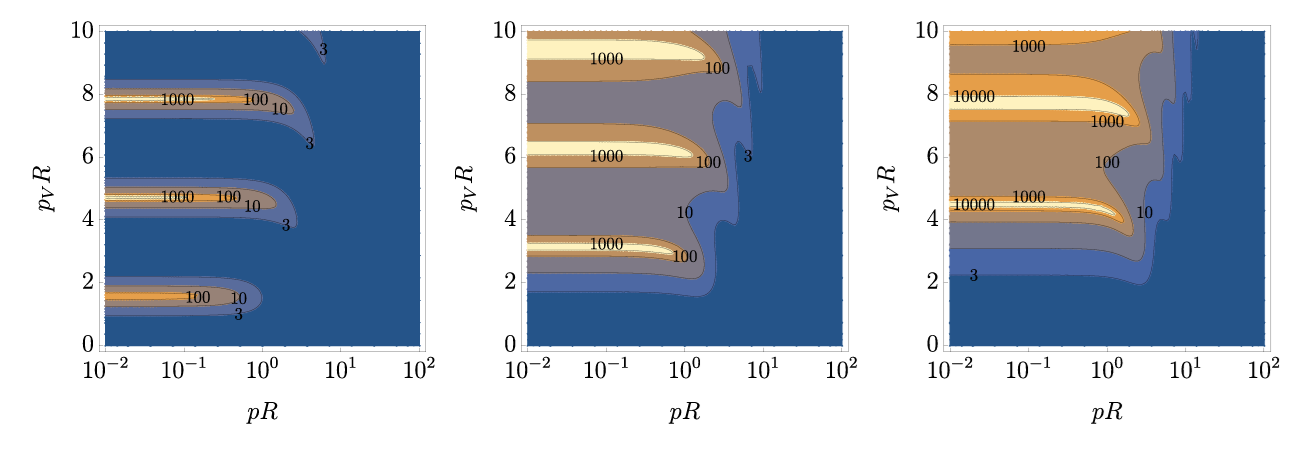 [ 57 ]
Z function for Spherical-well potential
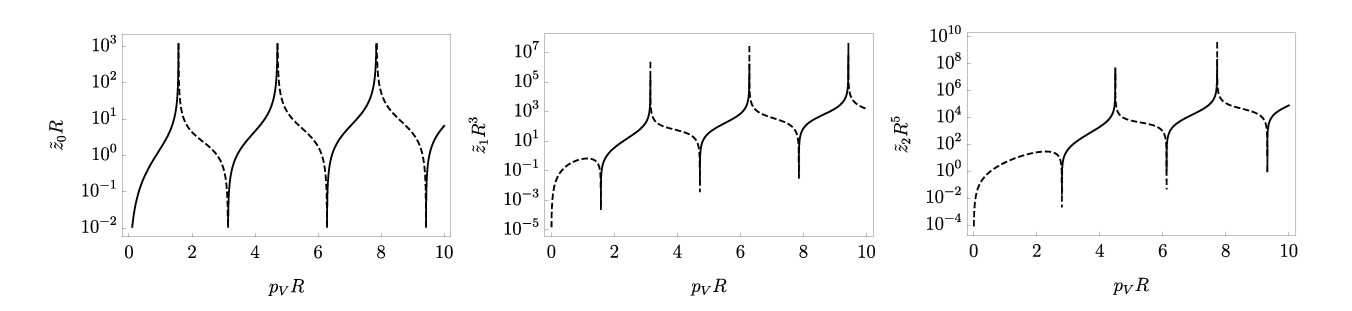 [ 58 ]
SE for finite range Coulomb potential
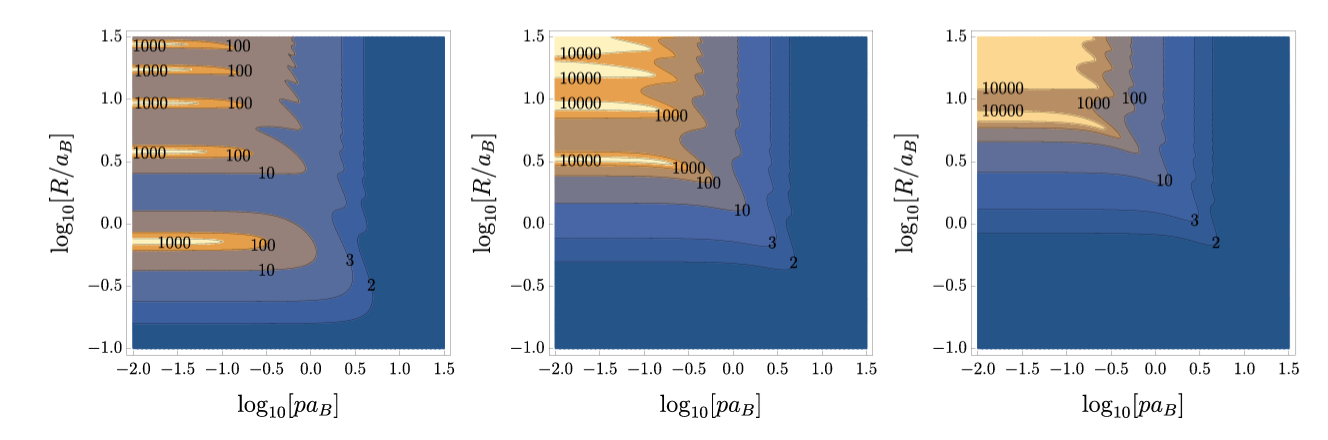 [ 59 ]
Z function for finite range Coulomb potential
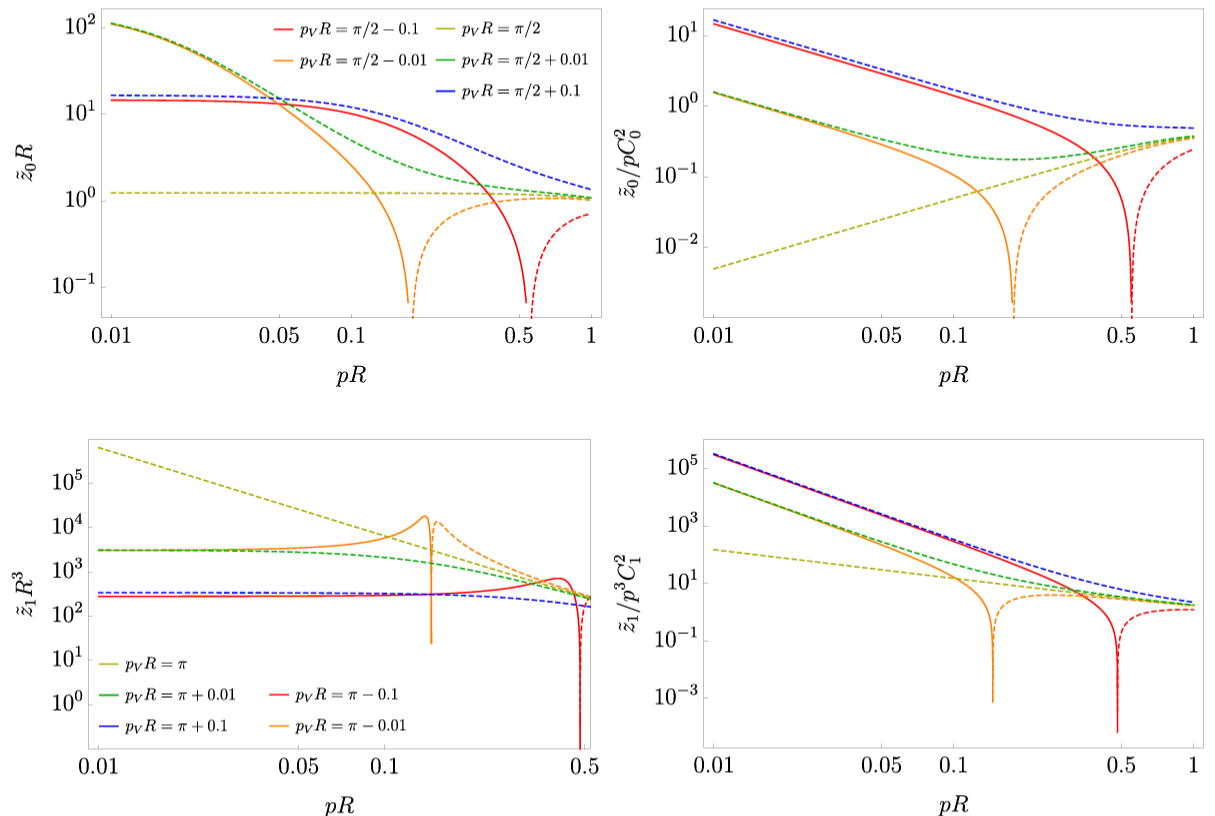 [ 60 ]